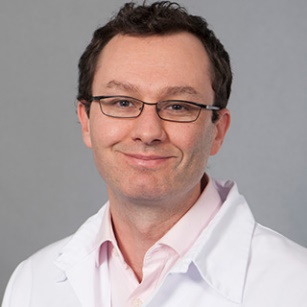 En Français
Sans Sponsor
Gratuit
Crédit SSMO: 3
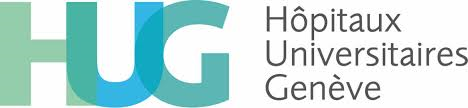 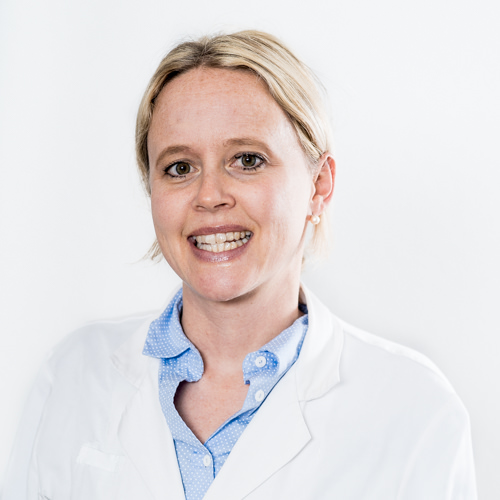 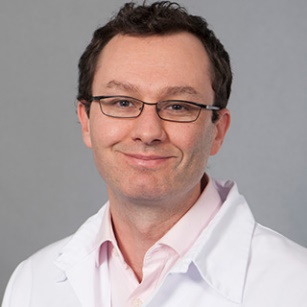 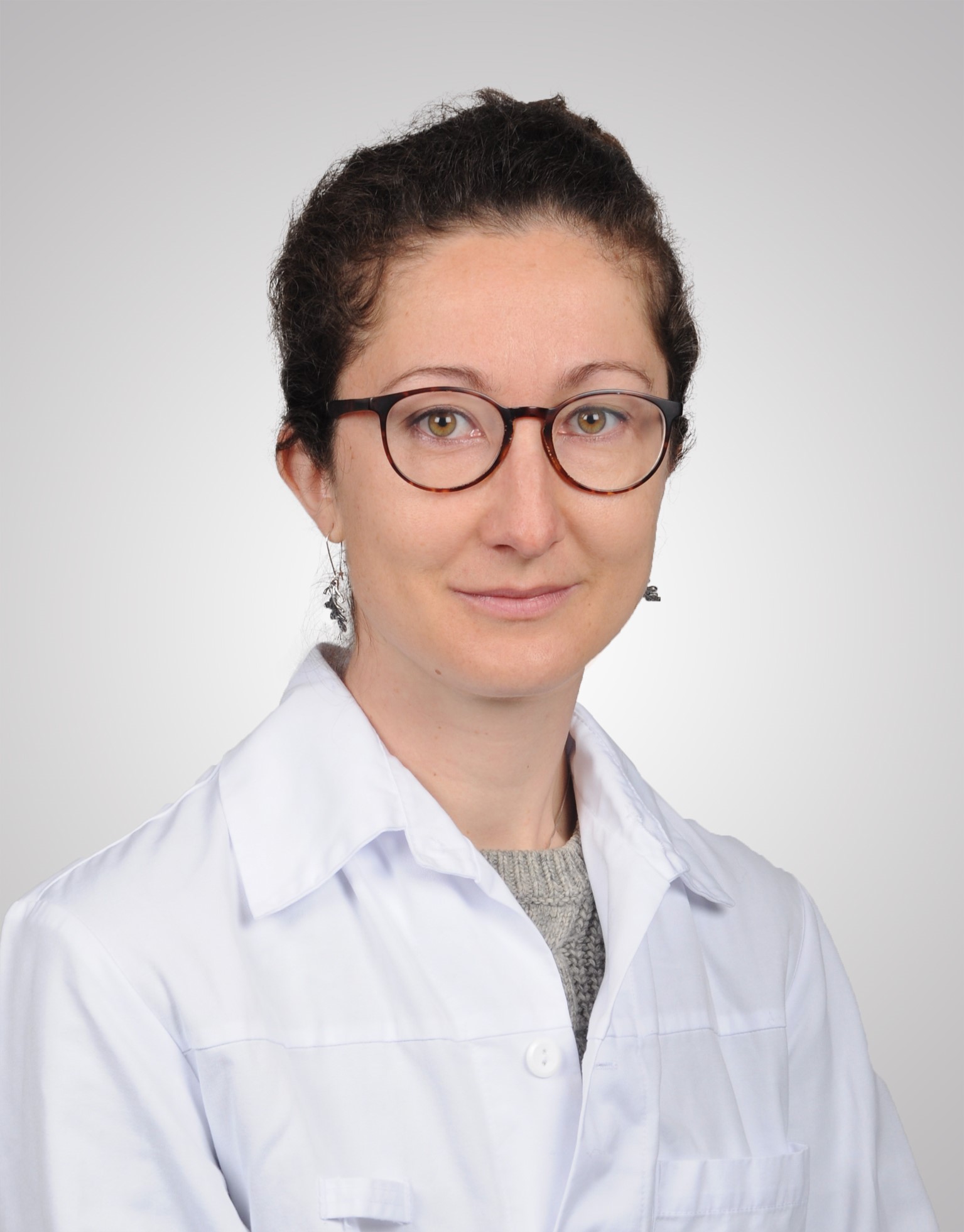 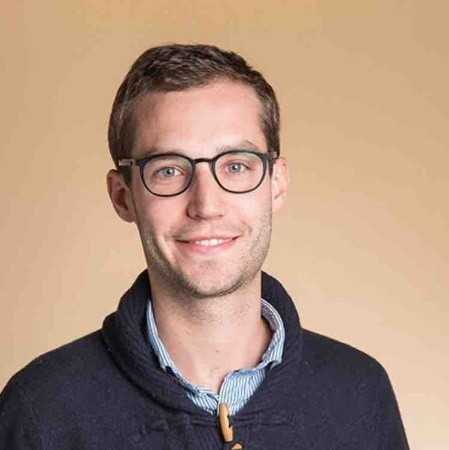 Dr Thibaud Kössler
Médecin adjoint
HUG
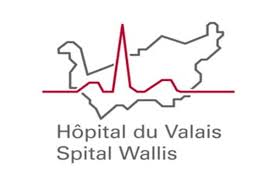 Dr Rahel Odermatt
Médecin Adjointe
Hôpital de Fribourg
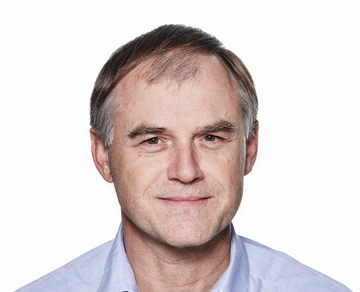 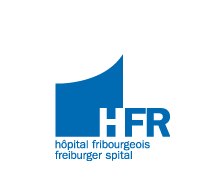 LE meilleur de l’ASCO-GI 2024Vendredi 09.02.2024De 09:00 à 12:00https://unige.zoom.us/j/65391517605
Dr Sandro Anchisi PD
Médecin chef de service
Hôpital de Sion
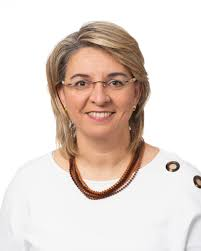 Tumeurs
oesogastriques
11:00-12:00
Tumeurs
Hépato-biliaires 
09:00-10:00
Tumeurs
Colorectales
10:00-11:00
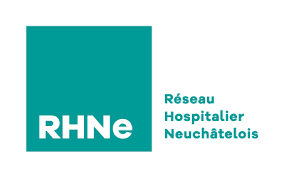 Dr Amina Faiza Chouiter-Djebaili
Médecin chef
Réseau hospitalier neuchâtelois
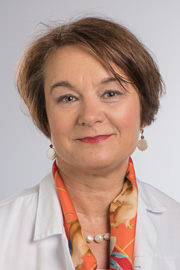 Dr Nils  Degrauwe
Chef de clinique
Sion
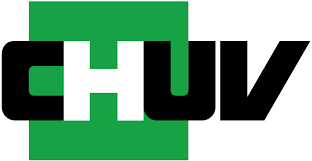 Dr Thibaud Kössler
Médecin adjoint
HUG
Dr Nathalie Baudoux
Chef de Clinique
HUG
Dr Dorothea Wagner 
Médecin Adjointe
CHUV